Der 1. Thessalonicherbrief
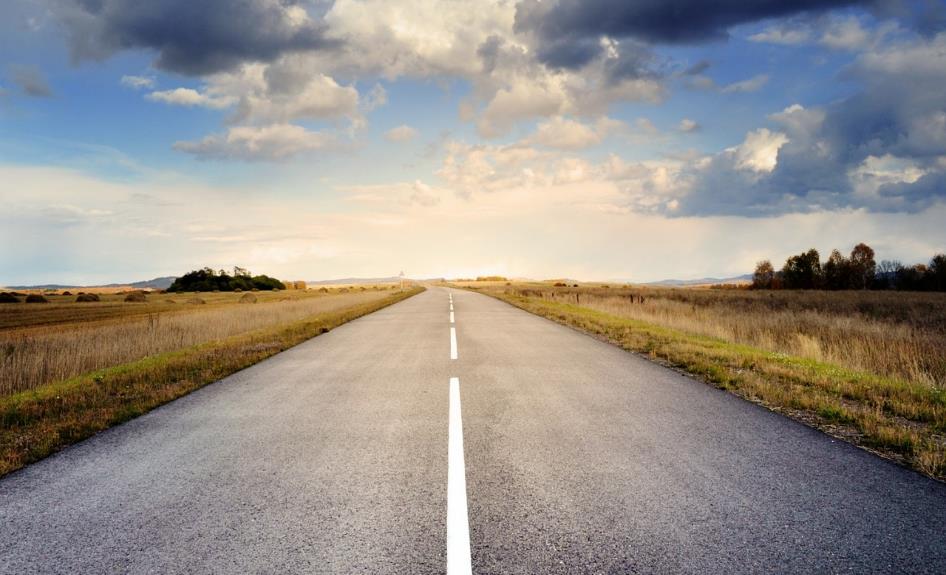 Lebe in einer freudigen Naherwartung auf deine Entrückung!
1. Thessalonicher 1,10
“Denn von euch aus ist das Wort des Herrn erklungen; nicht nur in Mazedonien und Achaja, sondern überall ist euer Glaube an Gott bekanntgeworden, so daß wir es nicht nötig haben, davon zu reden. Denn sie selbst erzählen von uns, welchen Eingang wir bei euch gefunden haben und wie ihr euch von den Götzen zu Gott bekehrt habt, um dem lebendigen und wahren Gott zu dienen, und um seinen Sohn aus dem Himmel zu erwarten, den er aus den Toten auferweckt hat, Jesus, der uns errettet vor dem zukünftigen Zorn.”
1. Thessalonicher 1, 8-10
1. Wer kann Jesus erwarten?
“Unser Bürgerrecht aber ist im Himmel, von woher wir auch den Herrn Jesus Christus erwarten als den Retter,”
Philipper 3,20
“Und so gewiß es den Menschen bestimmt ist, einmal zu sterben, danach aber das Gericht, so wird Christus, nachdem er sich einmal zum Opfer dargebracht hat, um die Sünden vieler auf sich zu nehmen, zum zweitenmal denen erscheinen, die auf ihn warten, nicht wegen der Sünde, sondern zum Heil.”
Hebräer 9,27–28
“Danach werden wir, die wir leben und übrigbleiben, zusammen mit ihnen entrückt werden in Wolken, zur Begegnung mit dem Herrn, in die Luft, und so werden wir bei dem Herrn sein allezeit.”
1. Thessalonicher 4,17
“Von nun an liegt für mich die Krone der Gerechtigkeit bereit, die mir der Herr, der gerechte Richter, an jenem Tag zuerkennen wird, nicht aber mir allein, sondern auch allen, die seine Erscheinung liebgewonnen haben.”
2. Timotheus 4,8
2. Wie wartest du auf Jesus?
“Er aber sprach zu ihnen: Es ist nicht eure Sache, die Zeiten oder Zeitpunkte zu kennen, die der Vater in seiner eigenen Vollmacht festgesetzt hat;”
Apostelgeschichte 1,7
“sondern ihr werdet Kraft empfangen, wenn der Heilige Geist auf euch gekommen ist, und ihr werdet meine Zeugen sein in Jerusalem und in ganz Judäa und Samaria und bis an das Ende der Erde!”
Apostelgeschichte 1,8
2. Wie wartest du auf Jesus?
Warte mit Durchhaltevermögen
‌Warte mit einem Leben der Heiligung
‌Warte in einer Dienstbereitschaft
‌Warte in enger Gemeinschaft mit deinen Geschwistern
Warte als weiser Verwalter deines Vermögens
3. Wovor bewahrt dich die Entrückung?
“Ich verkündige von Anfang an das Ende, und von der Vorzeit her, was noch nicht geschehen ist. Ich sage: Mein Ratschluß soll Zustandekommen, und alles, was mir gefällt, werde ich vollbringen.”
Jesaja 46,10
“Danach werden wir, die wir leben und übrigbleiben, zusammen mit ihnen entrückt werden in Wolken, zur Begegnung mit dem Herrn, in die Luft, und so werden wir bei dem Herrn sein allezeit. So tröstet nun einander mit diesen Worten!”
1. Thessalonicher 4,17–18
“Denn Gott hat uns nicht zum Zorngericht bestimmt, sondern zum Besitz des Heils durch unseren Herrn Jesus Christus,” (1. Thessalonicher 5,9)“Wieviel mehr nun werden wir, nachdem wir jetzt durch sein Blut gerechtfertigt worden sind, durch ihn vor dem Zorngericht errettet werden!” (Römer 5,9)
Lebe in einer freudigen Naherwartung auf deine Entrückung!!!
Wer kann Jesus erwarten?
Wie wartest du auf Jesus?
Wovor bewahrt dich die Entrückung?
“Es spricht, der dies bezeugt: Ja, ich komme bald! Amen. — Ja, komm, Herr Jesus! Die Gnade unseres Herrn Jesus Christus sei mit euch allen! Amen.”
Offenbarung 22,20–21